2024 International Conference on Advanced Imaging, Detection and Signal Processing (AIDSP 2024)
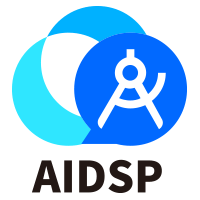 Title: XXXXXXXXXXXXXXXXXXXXXXXXX
XXa, XXXa, XXXb,
a. School of electrical and automation, Wuhan University, Wuhan 430072,China
b. School of electronic and electrical engineering, Wuhan Textile University, Wuhan 430200, China
INTRODUCTION
Table 1XXXXXXXXXXXX
XXXXXXXXXXXXXXXXXXXXXXXXXXXXXXXX.
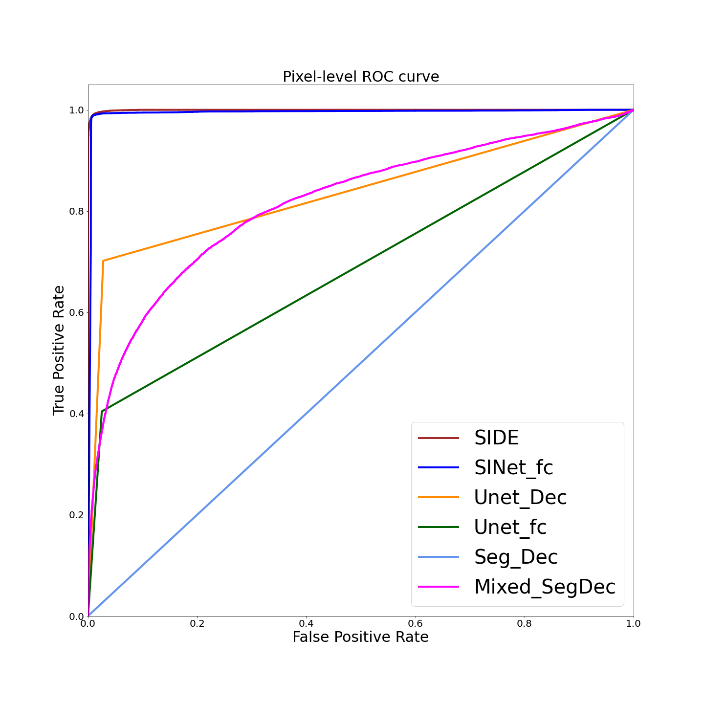 PROBLEMS
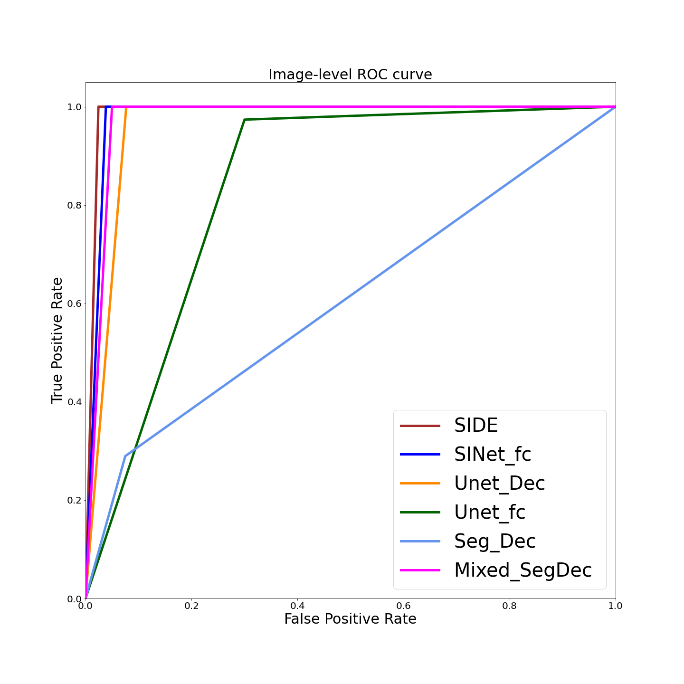 XXXXXXXXXXXXXXXXXXXXXXXXXXXXXXXXX.
Fig. 3 XXXXXXXXXXXXXXXXXXXXXXXXXXXXXXXXXXXXXXXXXXXXXXXX
Process Visualization
METHODS
XXXXXXXXXXXXXXXXXXXXXXXXXXXXXXXXX.
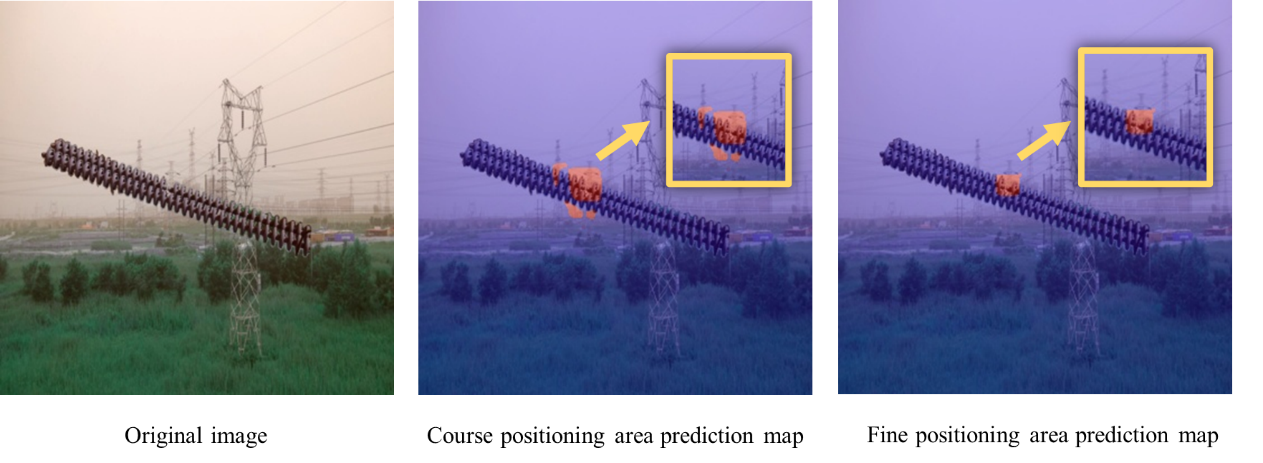 Fig.XXXXXXXXXX
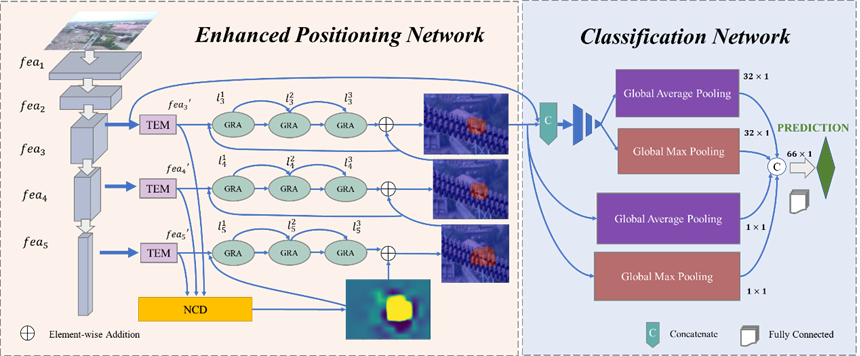 CONCLUSIONS
XXXXXXXXXXXXXXXXXXXXXXXXXXXXXXXXX.
XXXXXXXXXXXXXXXXXXXXXXXXXXXXXXX.
Fig.1 XXXXXXXXXXXXXXX
RESULTS
XXXXX
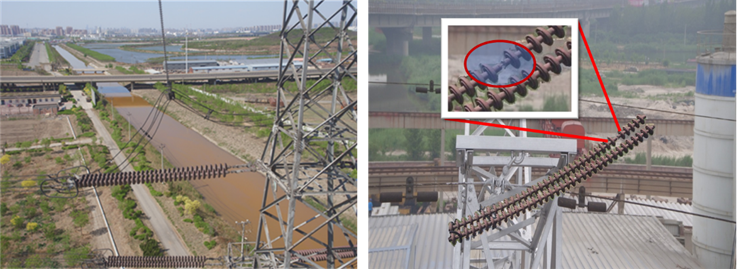 ACKNOWLEDGEMENT
XXXXXXXXXXXXXXXXXXXXXXXXXXXXXXXXX.
Fig. 2 XXXXX
备注：

1.海报为A1尺寸，模板如上所示，具体请根据论文实际情况调整
2.编辑好海报内容后，请删除本页备注
3.导出第一页幻灯片为PNG或JPG格式后上传到参会报名系统附件，亦可直接将PDF发给对接的会务组老师。

注意：图片命名为联系作者姓名+单位（即艾思科蓝系统内填写的联系作者/投稿人）